Policy Spotlight: HB 149/ S.L. 2017-127
Exceptional Children Division
January 5, 2018
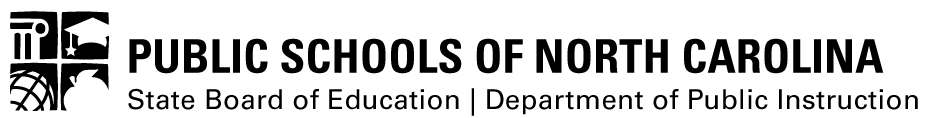 Origin and Context
Why?
Grassroots movement driven by families concerned with the limited access to educational interventions for dyslexia and other language-based learning disabilities
Mission is to raise dyslexia awareness, empower families, and inform policy-makers
Overview of Legislation
North Carolina House Bill 149/ S.L. 2017-127
https://www.ncleg.net/Sessions/2017/Bills/House/PDF/H149v4.pdf
HB 149 Requirements
All students with specific learning disabilities receive necessary screenings, assessments and special education services
Define dyslexia as a part of policy
Ensure ongoing PD opportunities on identification & intervention 
Provide electronic information for parents, educators & others 
Review by LBE of diagnostic tools and screening instruments to  determine if additional tools are needed
[Speaker Notes: This bill has 4 major components.

The first requirement is for the definition of dyslexia to be included in the NC Policies Governing Services for Children with Disabilities. The definition within legislation was presented and approved at the August meeting of the SBE.  The definition has been added to Policies Governing Services for Children with Disabilities. For further information see the memo from the ECD dated August 16, 2017

2. The 2nd requirement is to ensure ongoing PD opportunities are made available to teachers and other school personnel on the identification of and interventions for dyslexia, dyscalculia and other specific learning disabilities.  

The third requirement is that the SBE shall develop and make available information electronically to parents, educators and other concerned groups that provides further data concerning characteristics, of children with dyslexia, educational methodologies, screenings and what is available to support the work with children with dyslexia in NC

Finally, the 4th requirement requires that LBE review the diagnostic tools and screening instruments used for dyslexia, dyscalculia, or other specific learning disabilities to ensure they are age-appropriate and effective and determine if additional tools are needed.]
Provide a definition
To enable the identification of and intervention for students with dyslexia and students with dyscalculia
[Speaker Notes: First, let’s take a look at the definition of dyslexia that has been added to Policies Governing Services for Children with Disabilities]
Dyslexia is a specific learning disability that is neurobiological in origin. It is characterized by difficulties with accurate and/or fluent word recognition and by poor spelling and decoding abilities. 

These difficulties typically result from a deficit in the phonological component of language that is often unexpected in relation to other cognitive abilities and the provision of effective classroom instruction. 

Secondary consequences may include problems in reading comprehension and reduced reading experience that can impede the growth of vocabulary and background knowledge.
Adopted by the IDA Board of Directors: November 12, 2002
[Speaker Notes: The definition provided in the legislation is the most widely recognized definition of dyslexia used in the United States, both by the educational and research community.  This definition was adopted by the board of the International Dyslexia Association in 2002 and is also used by the National Institutes of Child Health and Human Development.   This definition is included in the Dyslexia Topic Brief and is unpacked within the Deep Dive into Dyslexia professional development.

 Dyslexia has been included in the definition of an Specific Learning Disability in the Individuals with Disabilities Education Act (IDEA) since 1975.  This does NOT create a new category of eligibility, but simply defines one of the subtypes of a learning disability.  


Within the definition, we find that 
Dyslexia is a language-based learning disability 
Dyslexia is characterized by difficulties with word recognition, poor spelling and decoding and is directly influenced by a core deficit in the phonological component of language; in other words processing the sounds of spoken and written language.  
Dyslexia is unexpected.  It is not a generalized developmental delay or disability.  IQ is not a factor in diagnosing dyslexia and it can exist across intellectual abilities.  It is an equal-opportunity disability
There are many reasons why a student may have difficulties learning to read. Dyslexia is unexpected when students are provided effective instruction.
Students with dyslexia typically have adequate reading comprehension, but as a result of reducing reading experience, vocabulary growth and background knowledge is impacted; as a result they may develop difficulty with reading comprehension.

In addition, dyslexia runs in families; parents with dyslexia are very likely to have children with dyslexia. 
Dyslexia exists on a continuum from mild to severe.  Early identification and intervention is critical.  Not all students with dyslexia will qualify for special education, but do benefit from systematic, explicit, instruction in reading, writing, and language.]
Ensure ongoing Professional Development opportunities
for students with dyslexia, dyscalculia or other specific learning disabilities
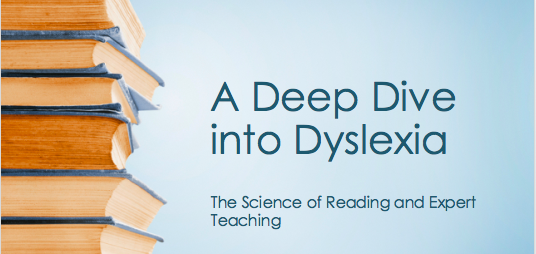 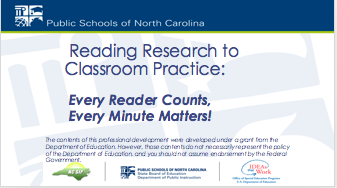 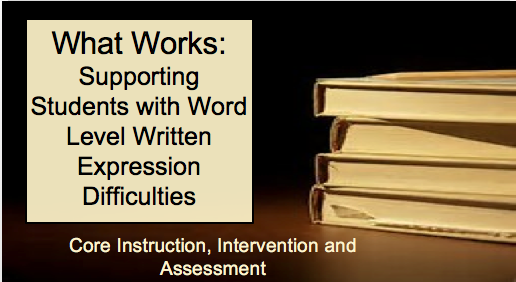 [Speaker Notes: North Carolina has been a  leader in the provision of professional development for students with persistent reading difficulties.  

The NC State Improvement Project’s  Reading Research to Classroom Practice professional development, which has been provided in NC for the past 16 years, reflects an extensive body of instructional research that includes students with reading difficulties and dyslexia. The principles of reading instruction gleaned from the research and reflected in the NCSIP training include the use of direct, explicit, and systematic instructional techniques and strategies.  

The Deep Dive into Dyslexia professional development was developed in collaboration with Nancy Hennessy, past president of the International Dyslexia Association and Director of Academic & Professional Practices at the AIM Institute. 
What Works:  Supporting Students with Word Level Written Expression Difficulties was developed by consultants in the Exceptional Children Division and is available for delivery statewide through the ECD request process and will be provided at the November Exceptional Children Conference as a pre-conference institute

Professional development for students who have a learning disability in the area of math is currently in development for statewide dissemination.]
Provide electronic information for parents, educators & others
Characteristics, educational methodologies, screenings and what is available to support the work with children with dyslexia
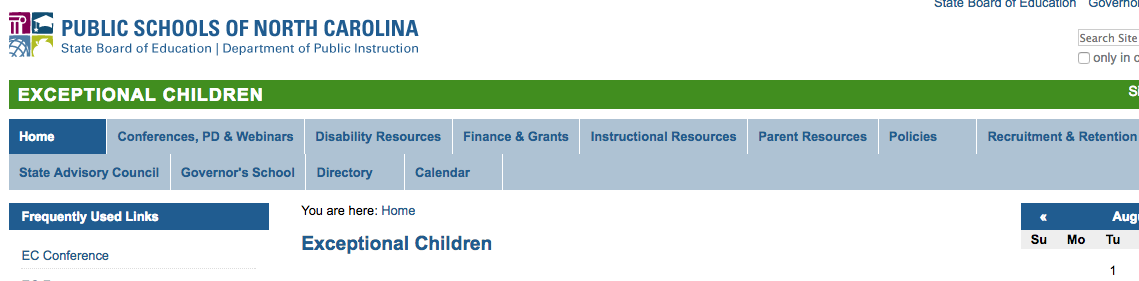 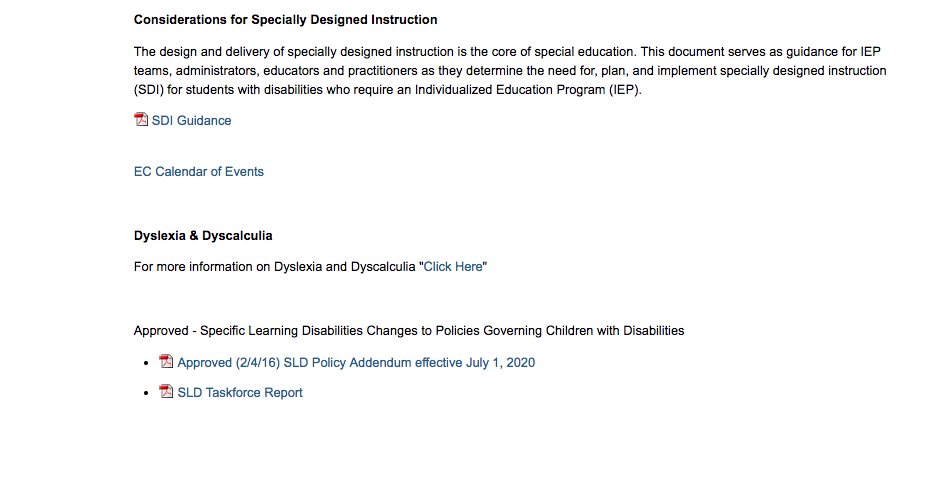 [Speaker Notes: The main page of the NC DPI Exceptional Children website has a link to a page with materials of interest to parents and educators including:

Dyslexia Topic Brief-  This document provides information regarding the evaluation, identification and instruction of students with dyslexia within the school setting in a myths and facts format.  This is also available in Spanish.

Dyslexia Guidance letter from the US Department of Education clarifying that there is nothing in the IDEA that would prohibit the use of the terms dyslexia, dyscalculia, and dysgraphia in IDEA evaluation, eligibility determinations or IEP documents.” October 23, 2015

Dyslexia Fact Sheets

The ECD is partnering with ECAC to develop additional electronic accessible materials.]
Local boards of education shall review diagnostic tools and screening instruments
used for dyslexia, dyscalculia or other specific learning disabilities to ensure they are age-appropriate and effective and shall determine if additional tools are needed
Screening
Screening may be used for the following purposes: 
(a) Mass/Universal screenings are those screenings done with all students. 
(b) Individual screenings, such as hearing, vision, and motor screenings, may be required as part of the evaluation process for eligibility for special education and related services. 
(c) The screening of a student by a teacher or specialist to determine appropriate instructional strategies for curriculum implementation shall not be considered to be an evaluation for eligibility for special education and related services.  NC 1500-2.30
[Speaker Notes: The definition of screening within NC Policies Governing Services for Children with Disabilities includes a definition of screening.  This definition includes universal screening that is conducted with all students to identify students at risk of future academic, behavioral or emotional difficulties]
Comprehensive Evaluation
The IEP team determines the assessments needed as a part of a comprehensive evaluation in order to determine eligibility through the educational eligibility criteria defined within the IDEA and North Carolina Department of Public Instruction Policies Governing Services for Children with Disabilities
The assessment results guide the team’s determination of eligibility and the design of appropriate instruction and intervention for the individual student
[Speaker Notes: The IEP team determines the assessments needed as part of a comprehensive evaluation.  An important function of a comprehensive assessment is to provide diagnostic information that supports the design and delivery of specially designed instruction that can be focused on the sets of skills that will increase overall academic or behavioral competency, so the student can realize the greatest gains in achievement.

When the SLD policy becomes effective in 2020, diagnostic assessments as a component of a comprehensive evaluation will be a required component of an evaluation. 

 As an example for the area of dyslexia, diagnostic assessments for identification of dyslexia would include tests of phonological awareness, including advanced phonemic awareness tasks such as segmenting, blending and manipulation of phonemes; decoding assessments for word identification; Spelling inventories; and fluency assessments. The data obtained from diagnostic assessments can help determine underlying causes to determine the instructional focus and to inform decisions about how to adapt and individualize interventions . 

Questions that should be answered when completed include: 
Does the student have phonological awareness skills at the word, syllable, and sound (phoneme) level? 
Can they isolate, segment, blend, substitute, add, delete, and manipulate sounds in words? 
What phonetic skills have they mastered and which ones are underdeveloped? 
Do they know the six syllable types and can they apply them to decoding unknown and multisyllabic words? Do they know morphological patterns? 
How is their automatic word reading? 
At what level can they read with accuracy and automaticity?]
MTSS Comprehensive Assessment Guidelines
http://www.livebinders.com/media/get/MTUwNDEyMjE=
[Speaker Notes: Screening and diagnostic assessments should be utilized within a system that supports their use and interpretation.

The NC Department of Public Instruction Multi-Tiered System of Support (MTSS) model includes a comprehensive and efficient assessment system that is balanced, uses multiple sources of data and is culturally appropriate.  A comprehensive assessment system is integral to data-based problem solving to ensure students identified as having indicators of risk receive appropriate instruction and intervention quickly and efficiently.  It is recommended that all staff and local boards of education carefully read the NCDPI MTSS Comprehensive Assessment Guidelines as the basis of their review of locally used diagnostic and screening instruments for dyslexia, dyscalculia, or other specific learning disabilities.

Screening assessments within a MTSS have various purposes. One purpose is to identify students who have indicators of risk and who may be in need of additional support.  Screening assessments are limited to identifying students with indicators of risk; they may or may not indicate dyslexia, dyscalculia or other specific learning disabilities. 

NC Public Schools are required through the Excellent Public Schools Act (HB 950/ S.L. 2102-142) to assess all kindergarten, first, second and third grade students with valid, reliable, formative and diagnostic reading assessments. Screening assessments required for use by all North Carolina schools in grades K-3 include the Dynamic Indicators of Basic Early Literacy Skills (DIBELS) components named below:
  First Sound Fluency and Phoneme Segmentation Fluency
  Nonsense Word Fluency
  Letter Naming Fluency
  Oral Reading Fluency and
  Oral Reading Accuracy

These assessments address generally regarded areas that should be screened to detect students with risk factors; our current K-3 assessment system is sufficient for screening purposes of identifying students with risk indicators of dyslexia.  

The NC Early Numeracy Skills Indicator offered by the NC Department of Public Instruction is a free optional tool offered to districts for students in Grades K-3 that can provide indicators of risk for math difficulty, including dyscalculia.]
A word of caution…
“We usually refer the term dyslexic for children whose reading, spelling and language difficulties persist even when they receive excellent instruction.”
				 									Moats & Dakin, 2008
[Speaker Notes: Currently the universal screening assessments administered through mClass can serve as screeners for risk factors for dyslexia. However, it is important to understand that these are screening devices only and don’t identify a student as having dyslexia or provide diagnostic information.  Screeners are only indicators of risk- they do not diagnose or identify.

Screening assessment alone does not improve reading performance- the data must be used to drive instruction. Once students are identified as having indicators of  risk, effective core instruction and appropriate research-based intervention should begin. It is only when difficulties persist after effective instruction and intervention has been provided that we may begin to suspect dyslexia, dyscalculia or other specific learning disabilities.]
Questions from stakeholders
How did dyslexia  and dyscalculia get paired for this legislation?
Legislation was proposed to Representative Debra Conrad by parents who used West Virginia legislation as a model.  West Virginia's legislation includes dyscalculia as well as dyslexia.  (West Virginia H. B. 4608) 
There are similarities between dyslexia and dyscalculia in that they both stem from issues with foundational skills. Both are alternative terms for specific learning disabilities
Diagnostic assessments are used to allow instruction and interventions to be focused on the specific target skill and sets of skills that will increase overall academic or behavioral competency
[Speaker Notes: While students with dyslexia/dyscalculia may have additional challenges with comprehension/math problem-solving, these are usually the direct result of the underlying difficulties with the foundational skills.]
Will you define dyscalculia so that we are  all working from the same definition in the same way that we are for dyslexia?
Dyscalculia is not as well-researched, and a universal definition does not exist
We are considering a student who may be considered as having dyscalculia to be a student who has not responded to empirically validated core instruction in math
The student with dyscalculia characteristics may qualify as a student with a learning disability under the area of math calculation and/or mathematics problem-solving
Why was orthographic processing not included in the definition of dyslexia?
The primary issue for dyslexia resides in phonological processing.  It is a sound or phonological encoding difficulty
Orthographic processing is enabled by phonemic awareness and grapheme-phoneme knowledge, which are the primary need areas for a person with dyslexia
Although orthographic processing is not directly referenced in the definition, the portion of the definition that states, "It is characterized by difficulties with accurate and/or fluent word recognition and by poor spelling and decoding abilities," refers to orthographic processing and its impact on automatic word recognition, fluency and spelling
[Speaker Notes: -The primary issue for dyslexia resides in phonological processing. Dyslexia is primarily a disorder of language and word retrieval. It is not a vocabulary or knowledge based deficit. It is a sound or phonological encoding difficulty. 

-orthographic processing is enabled by phonemic awareness and grapheme-phoneme knowledge, which are the primary need areas for a person with dyslexia. A student has to connect the letters and letter strings to the sounds of spoken language. They must be aware that spoken words can be pulled apart into the elemental particles of speech.   A common misconception is that it is a visual, “seeing letters backwards” issue..  In order to form connections and retain words in memory, readers must have phonemic awareness (the ability to focus on and manipulate phonemes in speech) and grapheme-phoneme correspondences of the writing system. Application of these strategies will develop the orthographic mapping to retain the words’ spellings, pronunciations, and meanings in memory. Problems with phonemic awareness are the hallmark of dyslexia.

The definition of dyslexia in HB 149 and added to Policies Governing Services for Children with Disabilities was developed through a collaborative effort of the International Dyslexia Association and the NICHD (National Institute of Child Health and Human Development) and adopted by the IDA Board of Directors in 2002.  Although orthographic processing is not directly referenced in the definition, the portion of the definition that states, "It is characterized by difficulties with accurate and/or fluent word recognition and by poor spelling and decoding abilities" refers to orthographic processing and its impact on automatic word recognition, fluency and spelling.]
Does screening mean universal screening of all students, or just screening of students demonstrating challenges?
Screening may be used for the following purposes: 
(a) Mass/Universal screenings are those screenings done with all students. 
(b) Individual screenings, such as hearing, vision, and motor screenings, may be required as part of the evaluation process for eligibility for special education and related services. 
(c) The screening of a student by a teacher or specialist to determine appropriate instructional strategies for curriculum implementation shall not be considered to be an evaluation for eligibility for special education and related services.  NC 1500-2.30
For additional information regarding universal screening systems within an MTSS,  refer to the MTSS Comprehensive Assessment Guidelines
[Speaker Notes: Item (a) should connect to MTSS.
Item a within policy refers to the universal screening system that is conducted with all students within a multi-tiered system of support 
Districts and schools will consider the needs of the student population alongside the efficacy of direct academic skill screening of all students when developing their universal screening system. Current research indicates that historical data along with other risk factors associated with dropout be analyzed for all students on an ongoing basis should be included in a universal screening system in middle and high schools. 
For additional information on universal screening systems, we refer you to the MTSS Assessment guidelines and your MTSS Regional Consultant.

We currently have a system that screens all K-3 students for risk of reading difficulty through Mclass.  These assessments are sufficient to identify students with risk indicators of dyslexia. 

Remember:  Screening measures indicate only that there is a problem, they do not identify the root cause of the difficulty. Diagnostic assessments are necessary to pinpoint the root cause and those results can be used to plan effective and targeted intervention.]
What are school systems required to do differently regarding identification of students?  Should specific statements of dyslexia, dyscalculia, and/or other types of learning disabilities be included in reports and forms?  Or, do we continue to use SLD identification only?
Students continue to be found eligible as a student with a Specific Learning Disability under IDEA.  Dyslexia is NOT a new area of eligibility.
OSEP (October 2015):  
"The purpose of this letter is to clarify that there is nothing in the IDEA that would prohibit the use of the terms dyslexia, dyscalculia, and dysgraphia in IDEA evaluation, eligibility determinations, or IEP documents."  
"In implementing the IDEA requirements discussed above, OSERS encourages SEAs and LEAs to consider situations where it would be appropriate to use the terms dyslexia, dyscalculia, or dysgraphia to describe and address the child’s unique, identified needs through evaluation, eligibility, and IEP documents."
[Speaker Notes: it is important to understand that students with dyslexia will continue to be found eligible as a student with a Specific Learning Disability under IDEA. Dyslexia is NOT a new area of eligibility. Dyslexia, Dysgraphia, and Dyscalculia are all subtypes of a Specific Learning Disability. 

-Although, they are not their own eligibility area, The Office of Special Education Programs has clearly stated that there is no need to avoid using terms like dyslexia, dysgraphia, and dyscalculia.  In fact, it is appropriate and encouraged to include characteristics of of these three terms in PLAAFS, Prior Written Notice, and Reevaluation forms. This more detailed information leads to the “special” in specially designed instruction and helps identify precise evidenced based practices known to be effective. These terms give more specific information about the disability. For example,  Knowing that a student has dyslexia, will help a teacher understand that their learning disability occurs at the word recognition level and intervention should focus on phonological awareness, systematic phonics instruction, spelling and automaticity of reading. These terms help specify the specific learning disability even more; they should be helpful in writing IEPs and providing targeted instruction

OSEP: Office of Special Education Programs
OSERS: Office of Special Education and rehabilitative services.]
How will this impact eligibility decisions since "Dyslexia and Dyscalculia" are not specific areas under NC eligibility for a SLD at this time?  Will this change?
Dyslexia, dyscalculia and dysgraphia are considered alternate terms for Specific Learning Disabilities under the IDEA and NC Policies
In order to be eligible for special education and related services, a student must:
Have a disability,
Experience an adverse effect as a result of the disability;  AND
Require special education and related services.
[Speaker Notes: This will not impact eligibility decisions. Dyslexia falls under Specific learning disability and has been included in the definition of Specific Learning Disabilities since 1975; it is not its own eligibility category. Within the 8 areas of an LD, a student with dyslexia will typically present with primary weaknesses in  basic reading skills and/or reading fluency, and may show secondary consequences in reading comprehension.  Written expression may also be impacted due to weaknesses with spelling and writing fluency.  While the IDEA definition of a learning disability contains a list of conditions under the definition “specific learning disability,” which includes dyslexia, the list is not exhaustive.  Dyscalculia is not specifically referenced in the IDEA definition of Specific Learning Disability, however a student with dyscalculia may meet criteria under the area of math calculation and/or mathematics problem solving. 

A student with Dyslexia/Dyscalculia can have their needs met under the identification of SLD, provided a strong IEP is developed based on diagnostic information.

It is important to remember though, that an Identification of dyslexia, dysgraphia or dyscalculia does not equate to eligibility for special education and related services. In addition to an identification of a disability, it must be documented that the student experiences adverse effects as a result of the disability AND requires special education services.  

 Outside information must be considered, as an identification may be sufficient information to suspect a disability, triggering Child Find obligations.]
What is the best course of action for students showing signs of dyslexia, but who may not yet be demonstrating delays/functional impairments sufficient for SLD identification?  Will these students be identified as having dyslexia?
We cannot predetermine eligibility status.  
Students who demonstrate indicators of risk for academics or behavior should receive supplemental and/or intensive interventions matched to need.  Student response to the intervention should be closely monitored.
If at any time a suspicion of a disability exists then IEP teams must meet to consider the available evidence and determine if a comprehensive evaluation is warranted.
[Speaker Notes: First, we cannot predetermine eligibility status. Students who demonstrate indicators of risk for academics or behavior should receive supplemental and/or intensive interventions matched to their needs. Their response to the intervention should be closely monitored. 

If at any time a suspicion of a disability exists, then the IEP team must meet to consider the available evidence and determine if a comprehensive evaluation is warranted.


The best course of action for a student who does not meet the eligibility requirements, but shows skill deficits similar to a student with dyslexia would be strong core instruction, particularly in the areas of Phonological Awareness, Phonics, spelling and automaticity.  Within an MTSS framework, students at risk for poor learning outcomes, including those who may have dyslexia, dyscalculia or dysgraphia should be provided with evidence-based interventions, frequent progress monitoring, and adjustment of the intensity and nature of those interventions depending on the student’s success or lack thereof.]
Many of these things may be answered in the webinar, but we would like to know minimal and best practice levels to meet the stipulations of the bill. Also, how should these things be documented? Step by step guidance would be greatly appreciated.
Section 1
Ensure that all staff have knowledge of Child Find responsibilities to identify, locate and evaluate children with disabilities.
Ensure all staff are aware of the definition of screening within NC Policies 
Utilize qualified professional to review diagnostic instruments used when determining eligibility
Specially-designed instruction should be designed based on the unique needs and characteristics of students with dyslexia, dyscalculia and dysgraphia
[Speaker Notes: To better answer this question, we have organized it by sections of the law. The main point of section 1 is that all students with specific learning disabilities, receive the necessary and appropriate screenings, assessments, and special education services. The bulleted items on the screen address requirements of each section.

(Read/say bulleted items 1 & 2 on the slide.)

Currently the universal screening assessments administered through mClass can serve as screeners for potential dyslexia issues. However, it is important to understand that these are screening devices and don’t identify the root cause of the difficulty. Once screeners indicate a potential problem, more diagnostic assessments should be administered in order to identify underlying root causes and design effective intervention plans. Diagnostic assessments for identification should be given.

DPI provides a screening for the area of early mathematics for grades K-3 with the use of NC Early Numeracy Skill Indicators and curriculum based measures of math computation. NC Early Numeracy Skill Indicators is currently provided to LEA’s that have opted to use this year.

(Read/say bulleted items 3 & 4.)]
Section 2
Definition has been incorporated into the NC Policies
Ensure all staff are aware that we DO use the term dyslexia in the NC public schools.
Ensure all staff are aware and knowledgeable of the definition and the characteristics and instructional implications of dyslexia
Suggestions for documentation:
system-wide communication
training attendance rosters, resources posted on websites
[Speaker Notes: The main point of section 2 is to define dyslexia as a part of policy.

(Read/say bulleted items on slide.)


*Not a new category of disability.

EVERYONE is responsible for providing appropriate instruction whether a student with dyslexia is an identified student or not. So all staff need to be aware of the first 3  bulleted items on this slide.]
Section 3
State Board of Education/NCDPI EC Division provides professional development on the identification of and intervention strategies for dyslexia, dysgraphia and other specific learning disabilities; professional development on dyscalculia is in process
Ensure staff have opportunities to attend professional development offered through the EC Division and through local capacity within LEAs and regionally based
As an LEA, best practice would be to provide opportunities for teachers and other school personnel involved in screening and evaluation to attend professional development such as:
Reading Research to Classroom Practice, 
A Deep Dive into Dyslexia: The Science of Reading and Expert Teaching, 
What Works for Teaching Students with Word Level Written Expression Difficulties, and 
Foundations of Math
[Speaker Notes: One of the main points of section 3 is to ensure ongoing PD opportunities on identification & intervention.

(Read/say all bulleted items on the slide.)  


These courses are provided regionally across every region and within many LEAs who have developed instructors for these professional development courses  through local capacity.]
Section 3 (con’t)
Information is made available electronically to parents, educators and other concerned groups
The NCDPI ECD has a link to resources for dyslexia and dyscalculia on the Exceptional Children Division website
Ensure all staff are aware of and have access to the Dyslexia Topic Brief.  Link this document on your school system website. 
Ensure all staff are aware of the October 23, 2015 Dear Colleague letter from OSEP
[Speaker Notes: The main point of the second point of section 3 is to provide electronic information for parents, educators & others.


(Read/say the bulleted list on slide.)]
Section 4
Ensure that local boards of education have knowledge of Child Find responsibilities to identify, locate and evaluate children with disabilities.
Ensure that local boards are aware of the definition of screening within NC Policies 
Local boards of education may or may not have individuals with knowledge of diagnostic and screening tools used for about dyslexia, dyscalculia,  or other specific learning disabilities.   If they do not, best practice would be to enlist experts within the LEA that could assist them in meeting this requirement 
Read the MTSS Comprehensive Assessment Guidelines.  If you have questions, contact your district or regional MTSS consultant.
[Speaker Notes: The main point of section 4 is that local boards of education review diagnostic tools and screening instruments to determine if additional tools are needed.

(Read/say the bulleted items.)]
Will you be creating a shared file that has suggestions/recommendations for tasks and measures found to be helpful in the screening and evaluation process for both dyslexia and dyscalculia?
When conducting a comprehensive evaluation for students suspected of having an SLD, the IEP team would determine the assessment tools and strategies needed to gather relevant functional, developmental and academic information about the child.  Assessments and other evaluation materials would include those tailored to assess specific areas of educational need and in all areas of a suspected disability.  
The NCDPI Exceptional Children Division is currently provided professional development on the use of the NC Early Numeracy Indicators and curriculum based measures of math computation to screen for indicators of risk for math difficulties and as a progress monitoring tool.  
To support schools with implementation of the SLD Policy Addendum effective July 1, 2020 and the requirement for diagnostic assessments, further guidance regarding diagnostic assessment processes within a comprehensive evaluation for students suspected of having an SLD is forthcoming. 
For information on screening and diagnostic processes within an MTSS,  refer to the MTSS Comprehensive Assessment Guidelines
[Speaker Notes: When a comprehensive evaluation is determined to be needed for a student suspected of having a specific learning disability,  the IEP team would determine the assessment tools and strategies needed to gather the appropriate information about the child. Those tools are individually tailored based on the specific areas of educational need. 

extensive time and discussion is devoted to the screening and evaluation process through the Reading Research to Classroom Practice Course. An entire unit is focused on assessment and participants are exposed to three case studies throughout the course where they analyze data from diagnostic assessments and develop instructional plans based on that data. Participants are also required to administer diagnostic assessment measures to a struggling reader they currently instruct, analyze the data obtained, and develop an appropriate instructional plan as indicated. It is highly encouraged that educators wanting more information about screening, evaluation and instructional procedures, participate in this course

The NCDPI Exceptional Children Division is currently providing professional development on the use of the NC Early Numeracy Indicators and curriculum based measures of math computation to screen for indicators of risk for math difficulties and as a progress monitoring tool.  For further information, contact your regional MTSS consultant or Matt Hoskins in the ECD

To support schools with implementation of the SLD Policy Addendum effective July 1, 2020 and the requirement for diagnostic assessments, further guidance regarding diagnostic assessment processes as part of a comprehensive evaluation for students suspected of having dyslexia is forthcoming. 

In addition, for information on screening and diagnostic processes within an MTSS, refer to the MTSS Comprehensive Assessment Guidelines.]
Information on how best to respond or materials to help respond specifically to parents of students who are already identified with specific learning disabilities in reading or math and have appropriate goals to address dyslexia and dyscalculia, but the terminology had not been used in any reports, on the IEP or with the parent. Could this be provided.
The goals of the IEP should enable the child to be involved in and make progress in the general education curriculum and meet each of the child’s needs that result from the disability NC 1503-4.1(a)(2)
There are no legal restrictions to the use of the terms dyslexia, dysgraphia or dyscalculia within the Present Levels of Academic Achievement and Functional Performance (PLAAFP) or elsewhere within a student’s IEP.  
However, use of these terms is not sufficient; the term alone does not provide specific, measurable and objective information which describes the  student’s needs so that appropriate specially designed instruction can be designed and delivered
If the IEP goals are written in such a way as to meet the above requirements and specific terminology of dyslexia and dyscalculia is not used, there would be no legal requirement to revise the IEP to include these terms
[Speaker Notes: -Although it is perfectly appropriate to use the terms dyslexia, dysgraphia, and dyscalculia when writing IEPs, it is not required. The use of the terms alone is not sufficient.  the IEP goals should be written with specific, measurable and objective information which describes the student’s needs so that appropriate specially designed instruction can be designed and delivered. If the IEP is written in such a way, it is not necessary to revise the IEP just to include the terms of dyslexia, dysgraphia, or dyscalculia.

-If parents of students already identified with a learning disability are interested in learning more about the characteristics associated with these three areas, refer them to  
The main page of the NC DPI Exceptional Children website which has a link to a page with materials of interest to parents and educators. We discussed this at the beginning of the webinar. 

The Dyslexia Topic Brief,  Dyslexia Guidance letter from the US Department of Education, and Dyslexia Fact Sheets should be very informative for parents.]
"What is the status of work for dysgraphia?"
A one day professional learning course has been developed and was offered at the instructor’s institute at the EC conference in November.   The title of this course is, "Addressing Word-level Written Expression Difficulties within an MTSS Framework”
LEAs in need of this PD can submit a request form to DPI if the area is not directly addressed in the LEA SA, but a need is identified.
Thank you